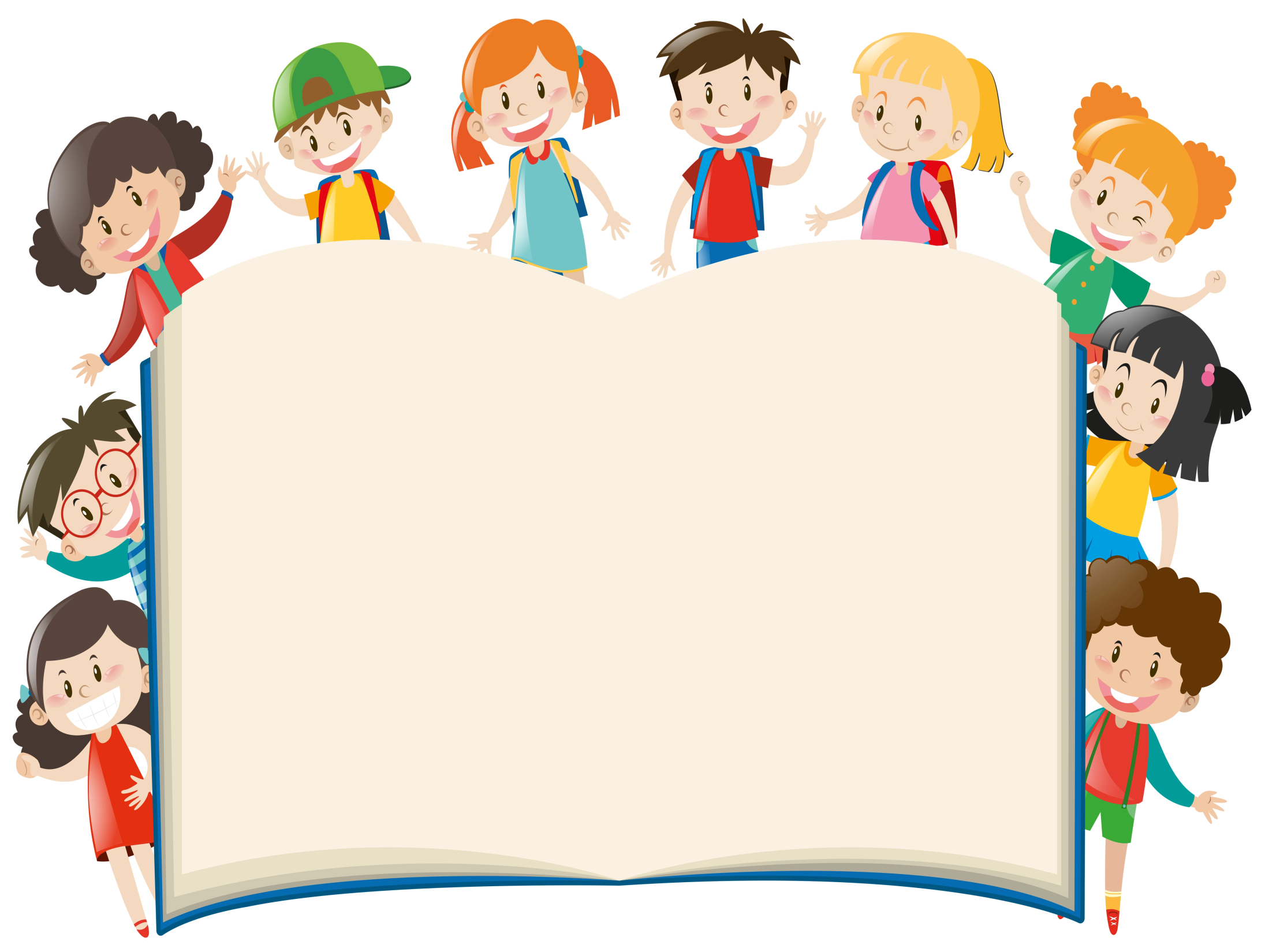 Муниципальное казенное дошкольное образовательное учреждение «Детский сад №3 п.Теплое»
Клуб по интересам«Умелые ручки»Лепка «Гусеница на листке»
Подготовил: воспитатель 2 младшей группы 
Фетисова Жанна Юрьевна
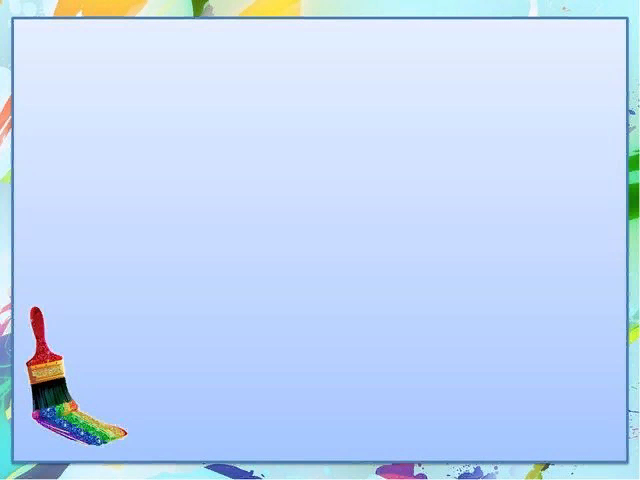 Задачи:
Образовательные: продолжать учить детей лепить из пластилина; уточнить знания и представления о геометрических телах; закрепить умение составлять гусеницу из разных по размеру шаров, размещая их на листе из картона.
Развивающие:  развивать глазомер, мелкую моторику руки;
Воспитательные: воспитывать усидчивость, умение доводить работу до конца;
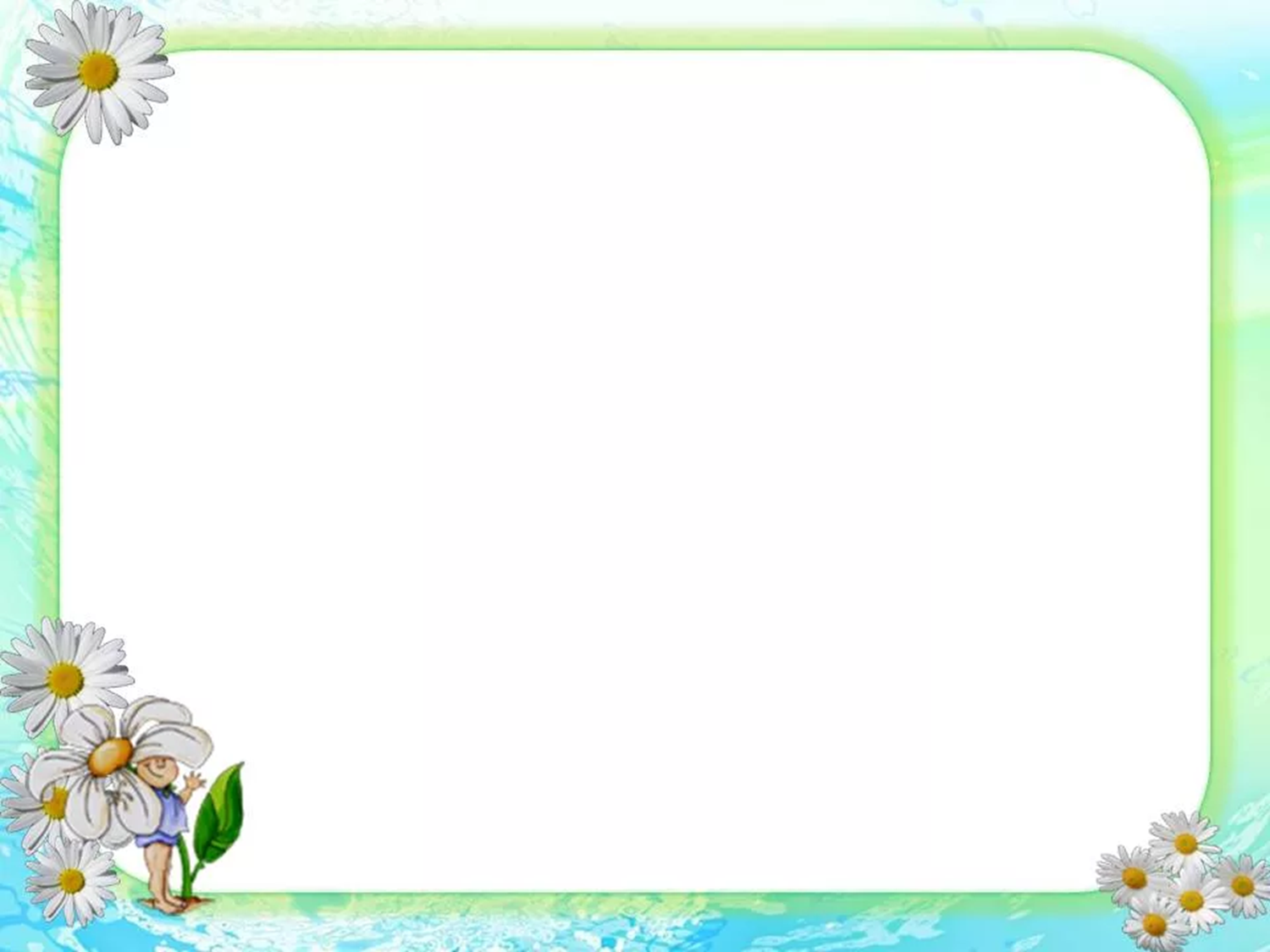 Оборудование: иллюстрации гусениц. Стеки, доски для лепки, тряпочки для рук, пластилин , картон зеленого цвета.
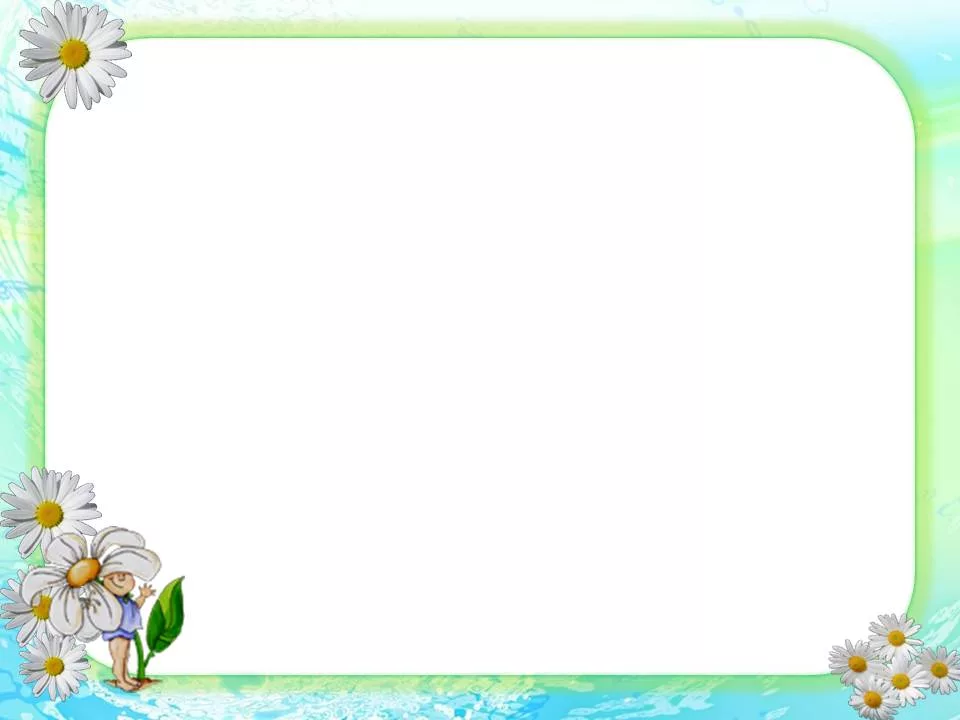 Подготовим необходимое оборудование и разомнем наши пальчики.
Солнцем ласковым согрето,    («Идём» указательным и средним пальцами одной руки.)
За весной приходит лето.
Будем в озере нырять               («Ныряем» соединёнными вместе ладонями от груди вперёд.)
И цветочки собирать.               («Срываем» одной рукой и «собираем» в другую.)
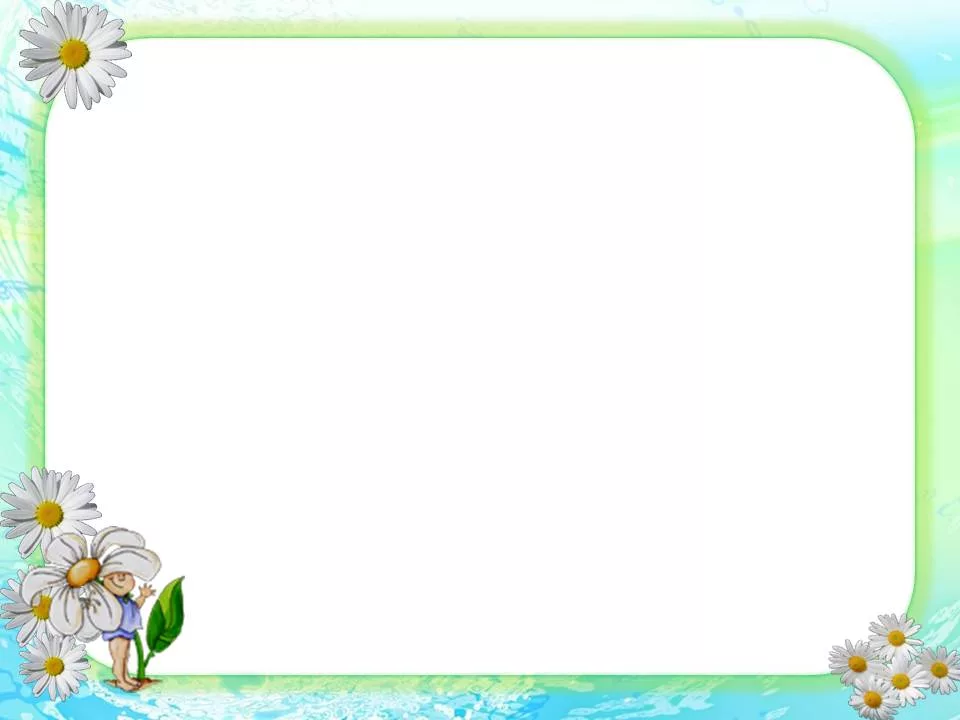 Берем кусок пластилина и делим ее на разные кусочки и лепим шарики разных размеров.
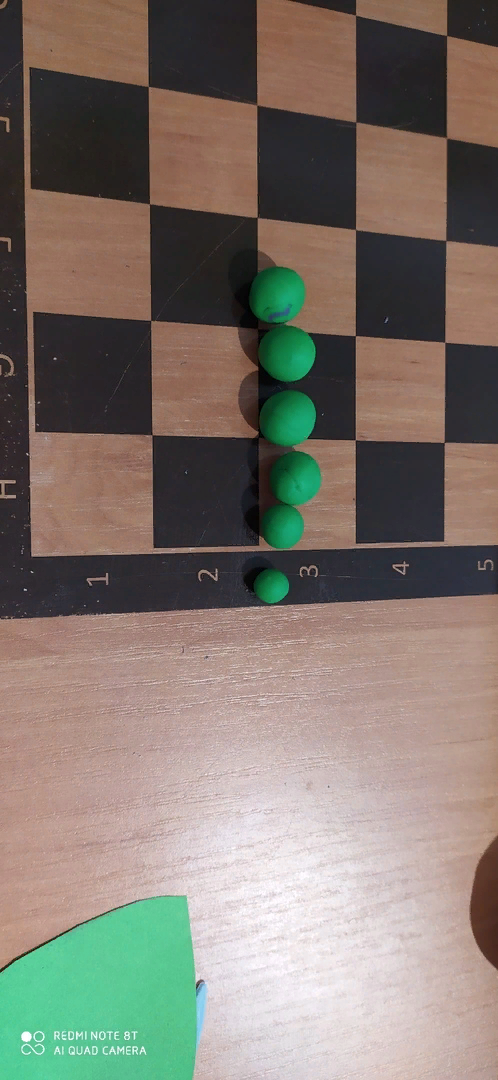 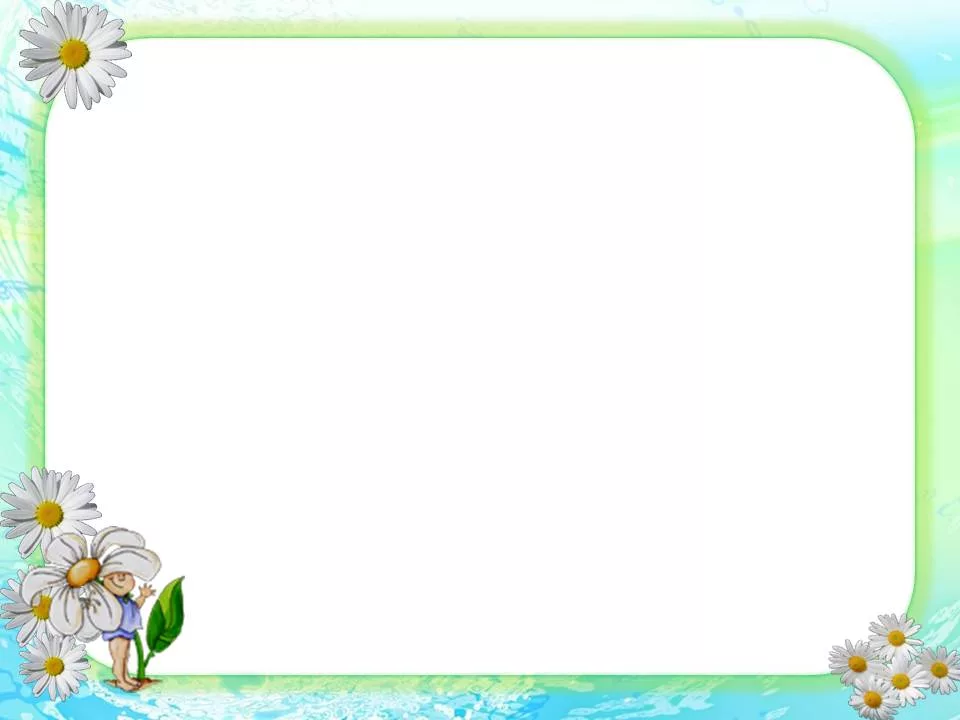 Соединяем шарики от малого к большому
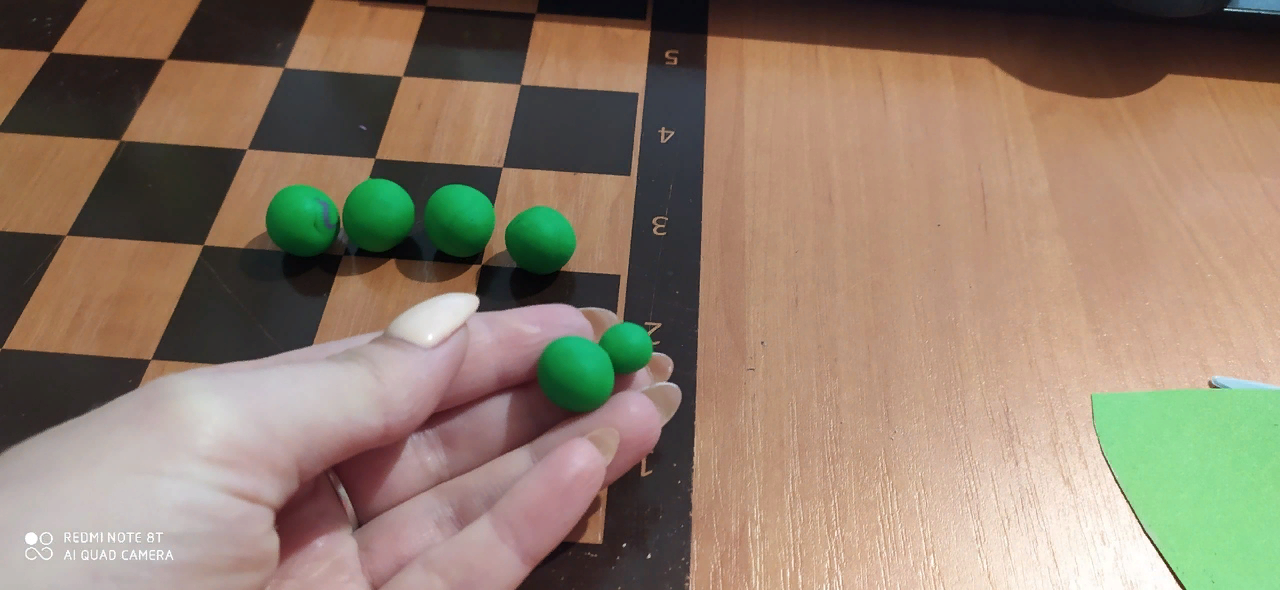 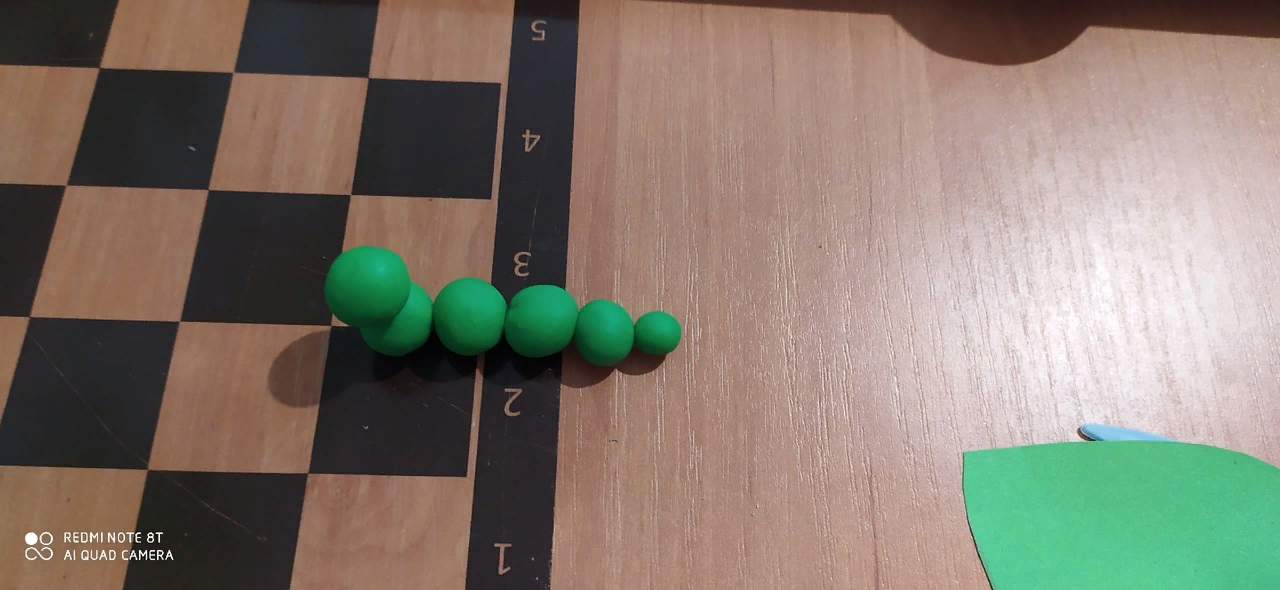 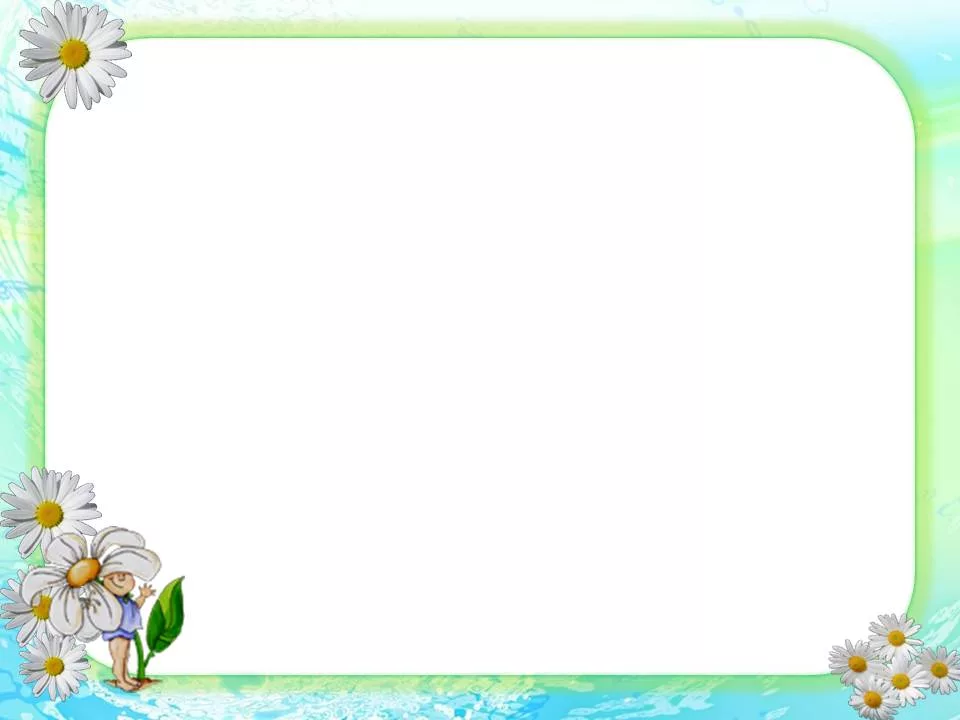 Из черного пластилина катаем два маленьких шарика для глаз и один красный шарик для носа
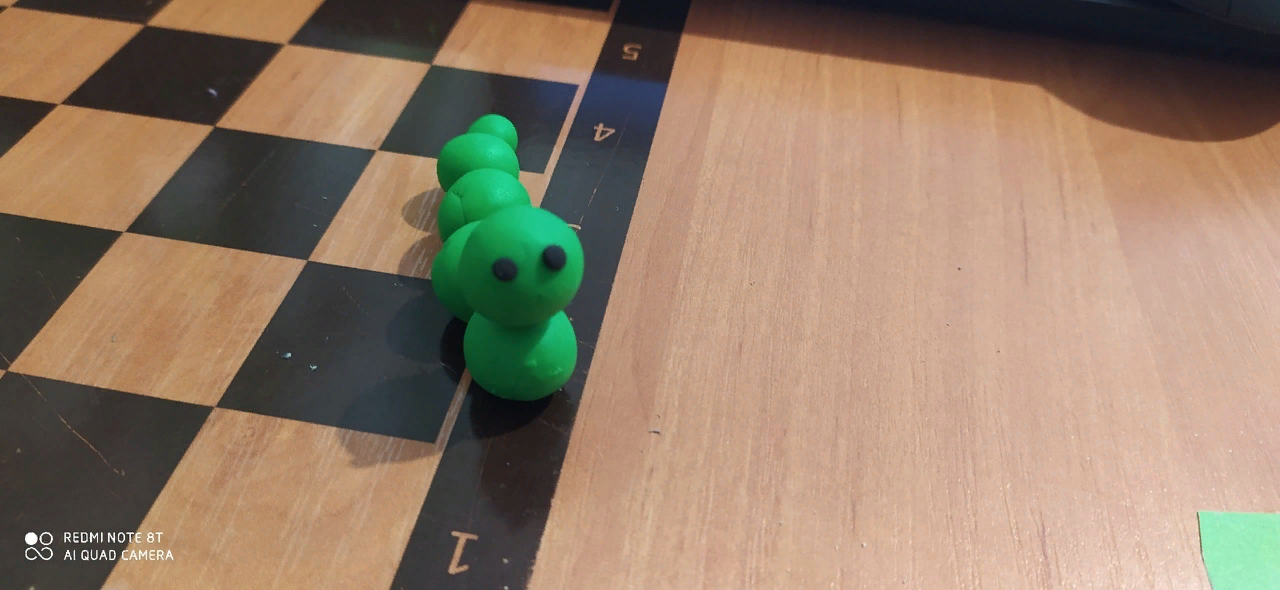 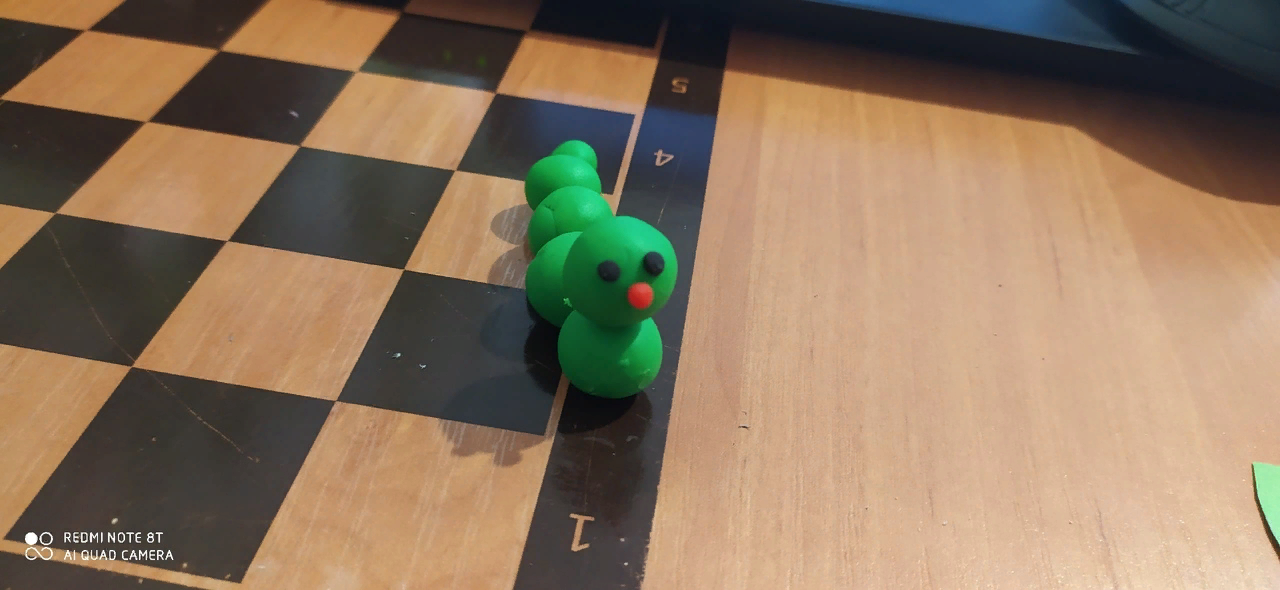 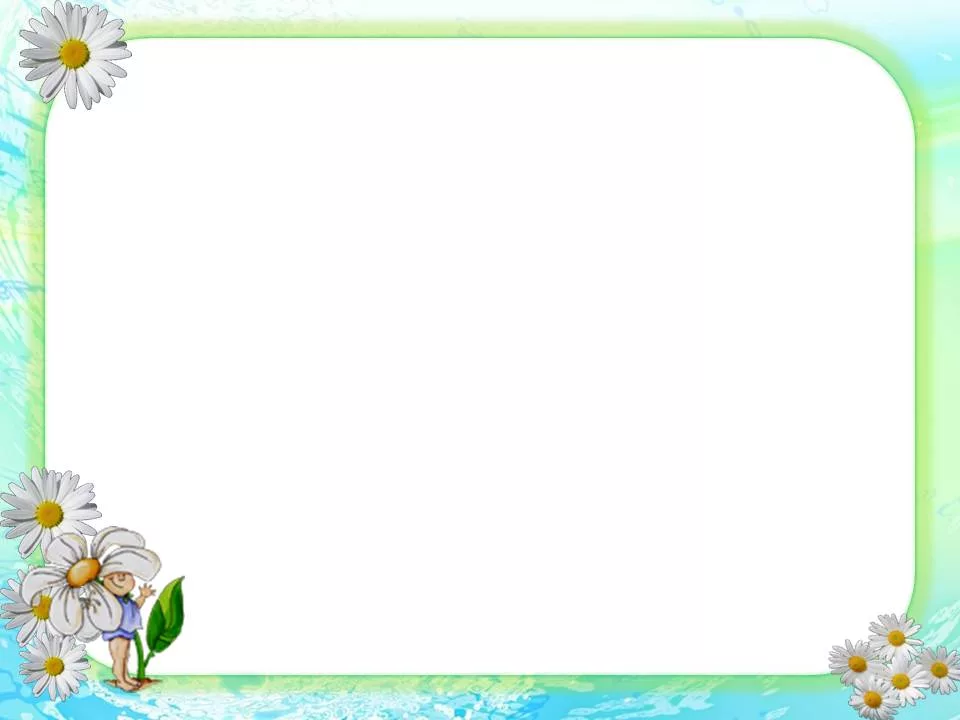 Из черного пластилина лепим две колбаски и два маленьких шарика и соединяем их, это будут усики у нашей гусенице. Вырезаем из картона листок и сажаем на него нашу гусеницу.
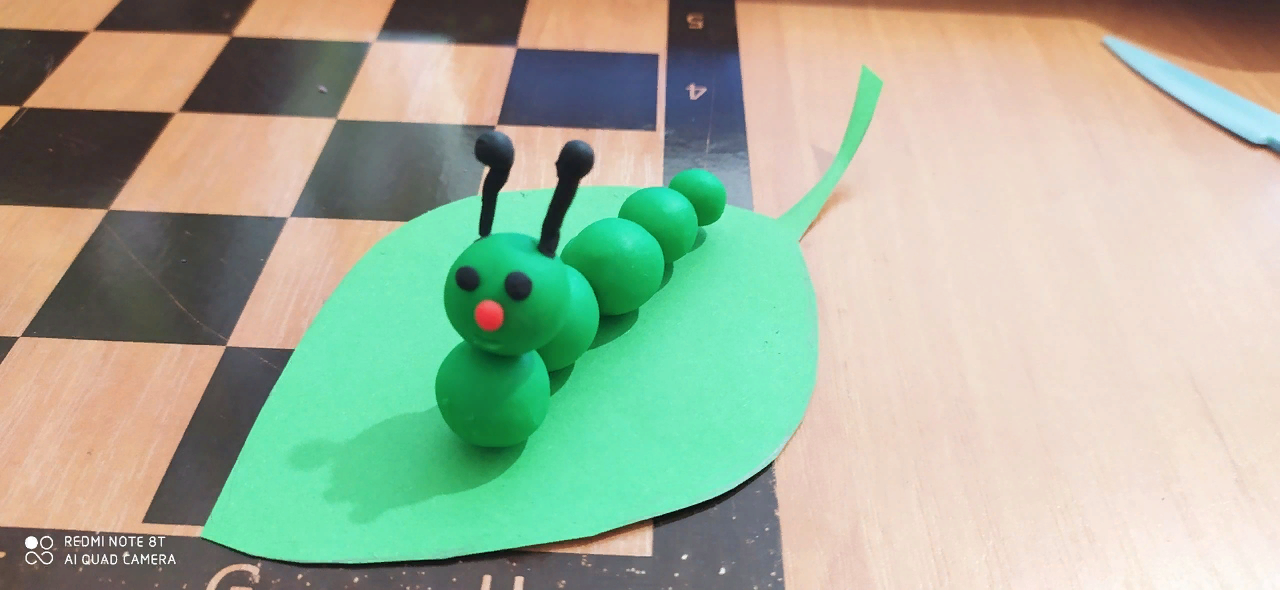 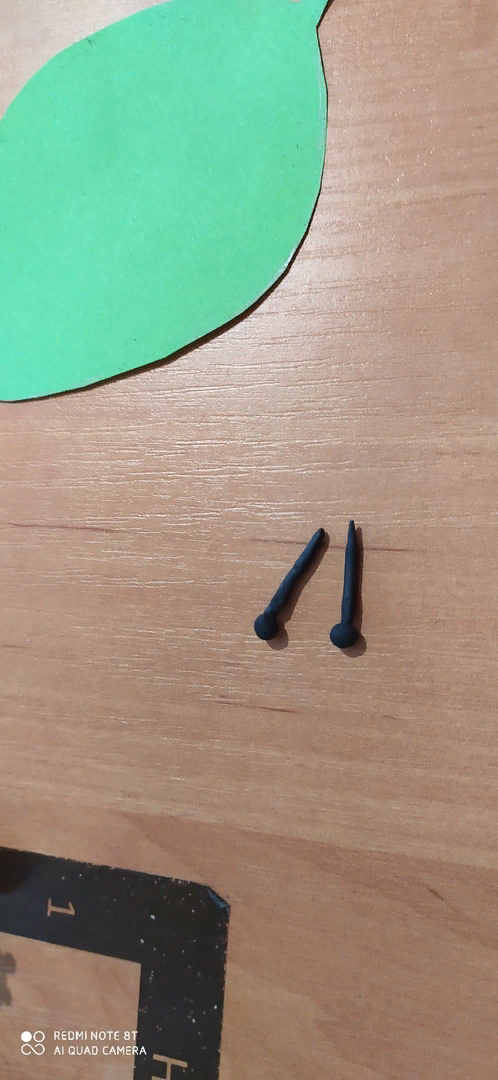 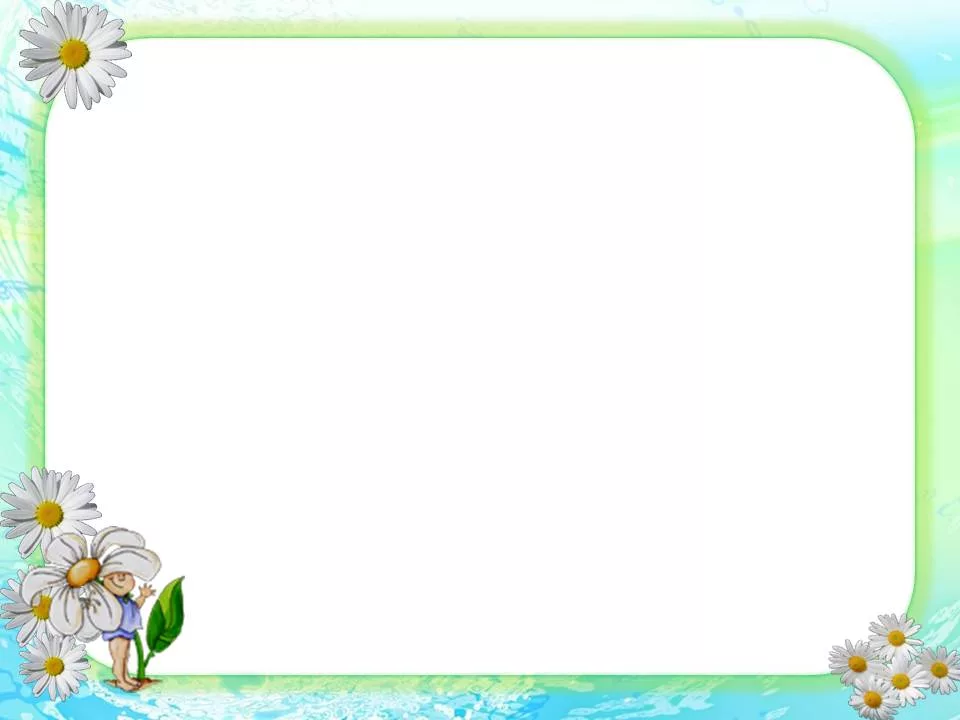 Наша работа готова!
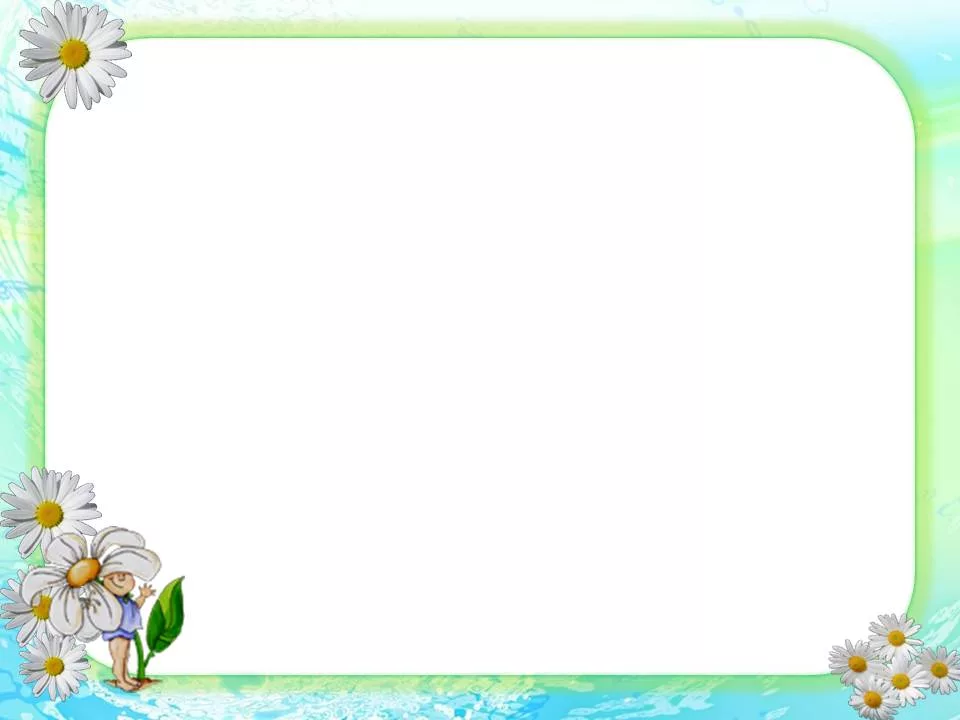 Спасибо за внимание!!!